KEYWORD SEARCH
Keyword search allow searches using combination of keywords and the use of Booleans (and, or, not). Options in keywords/phrases searches are:
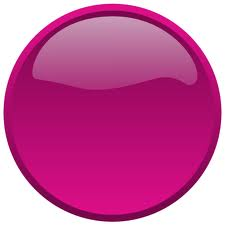 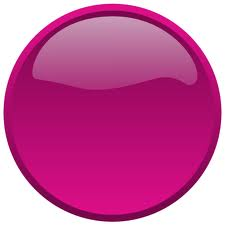 Author
Subject
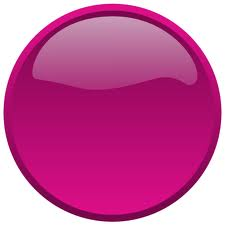 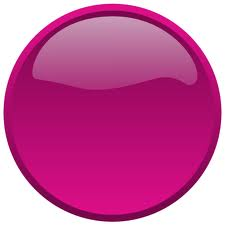 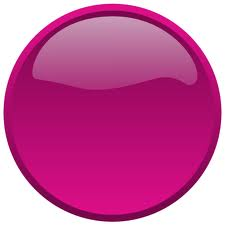 Anywhere (Referring to all search fields)
ISBN, ISSN, LCCN
Title
HOW TO FIND BOOK VIA WEBOPACKEYWOOD SEARCH
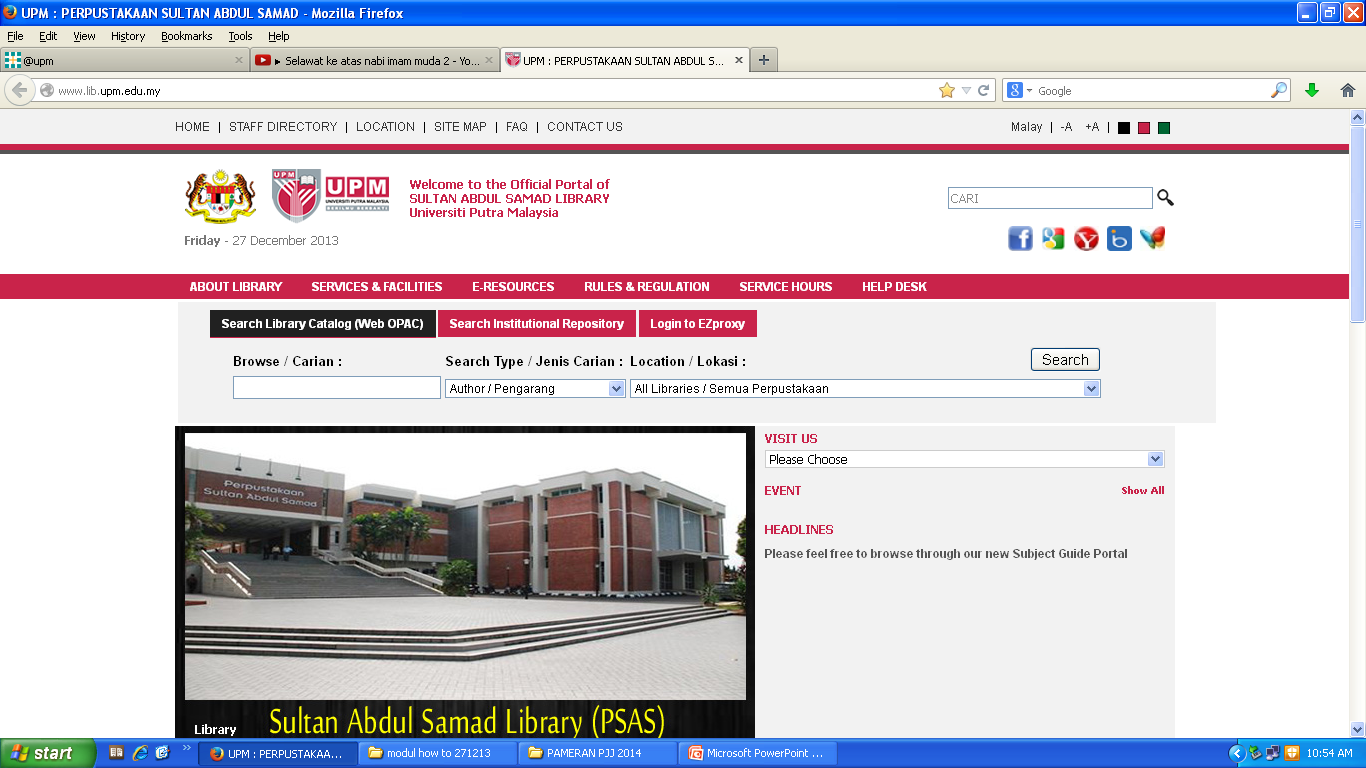 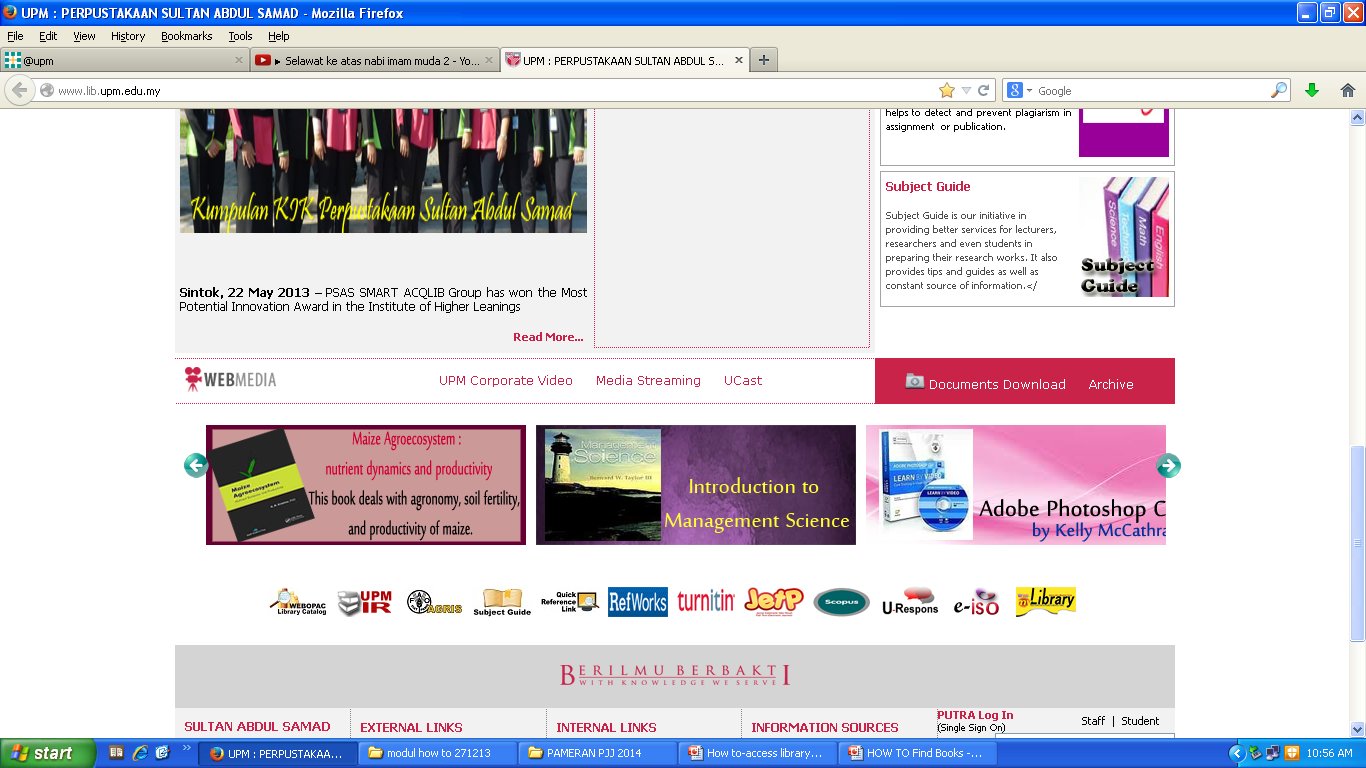 Click here to begin
KEYWORD SEARCH
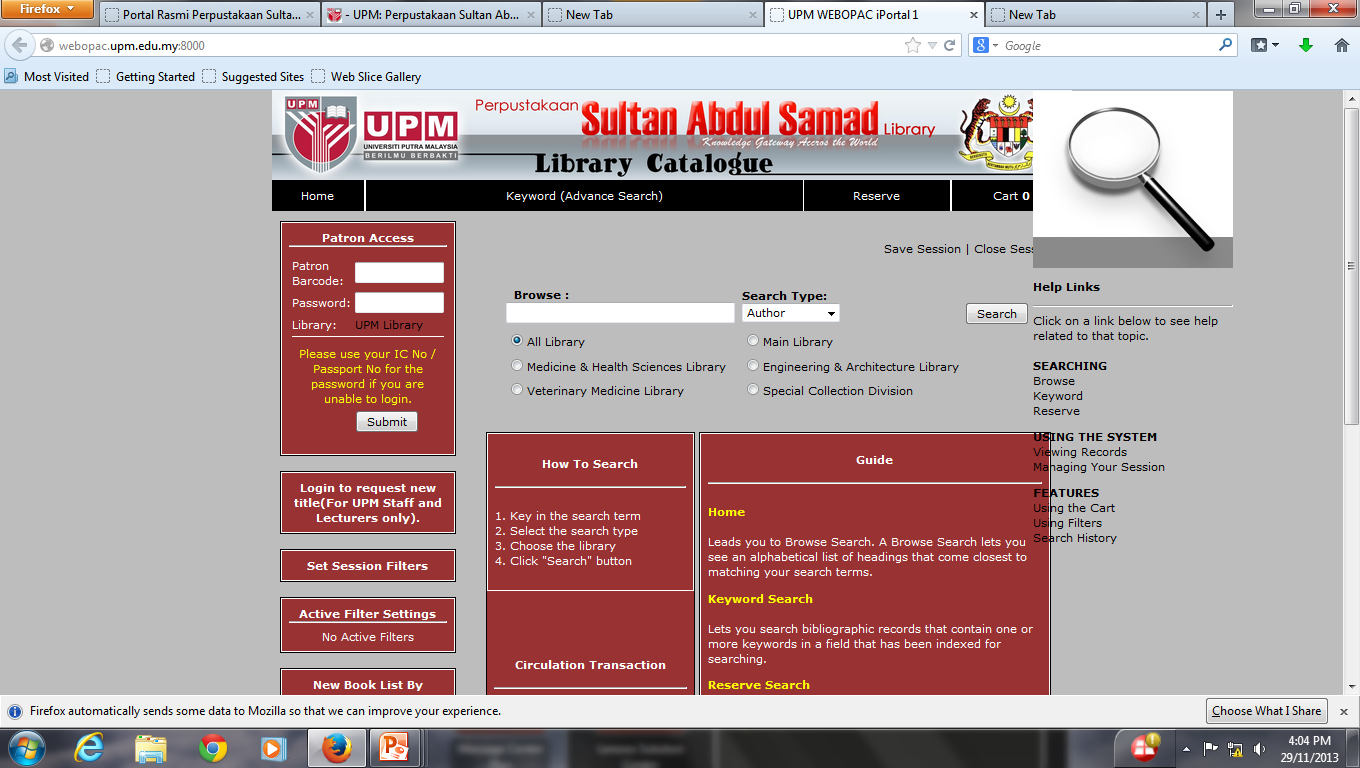 Click ‘Keyword 
(Advance Search)’
KEYWORD SEARCH USING “AND”
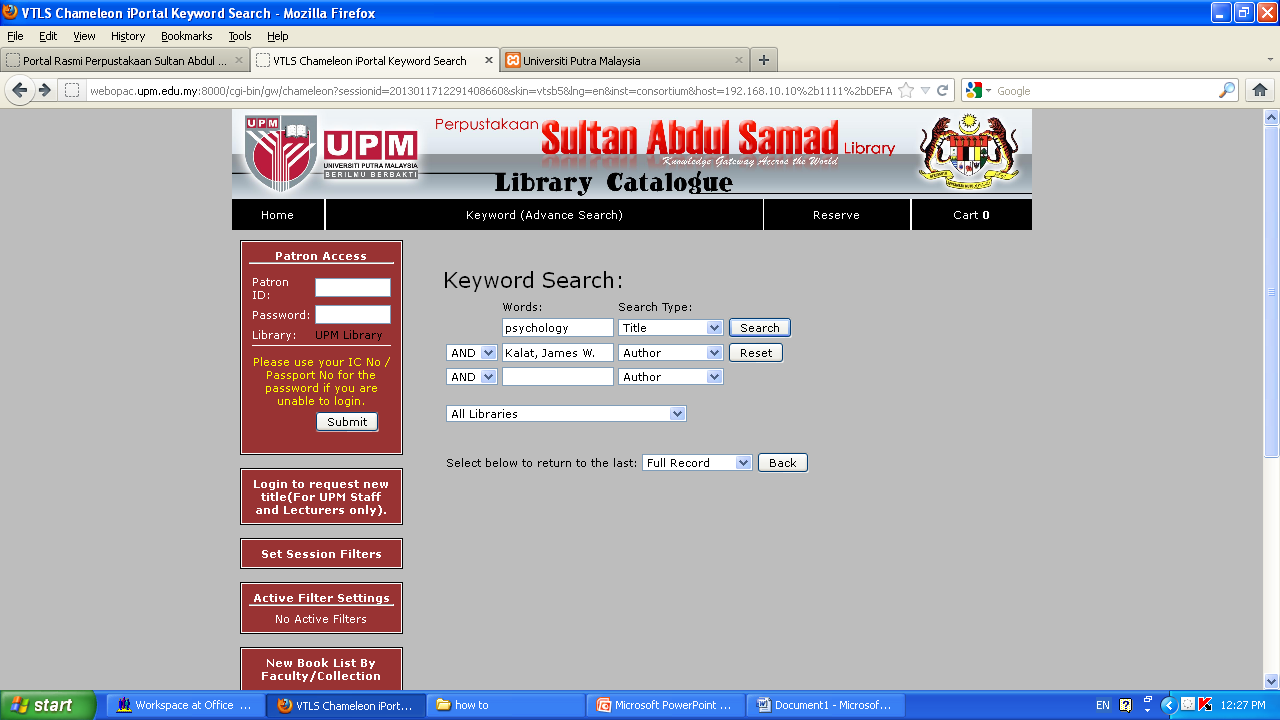 3
1
5
Type the term(s) to be searched in each text box labeled Words 
        e.g (psychology, Kalat, James  W.).

2.    Select one or more logical connectors, or operators, to combine your keywords e.g. AND

3.    Select Search Type
       e.g. Title &  Author

Select the Location
	e.g.  All Libraries

5.    Click the Search button.
2
4
KEYWORD SEARCH USING “AND”
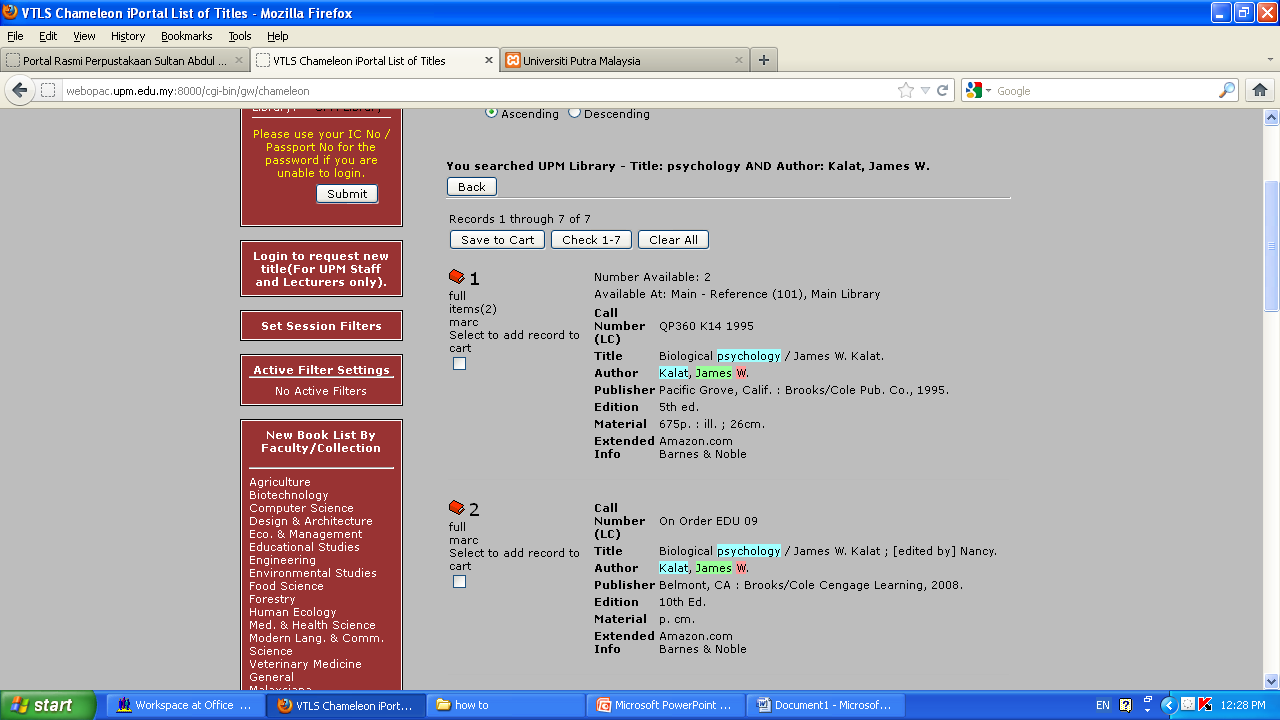 Search Results
KEYWORD SEARCH USING “OR”
3
1
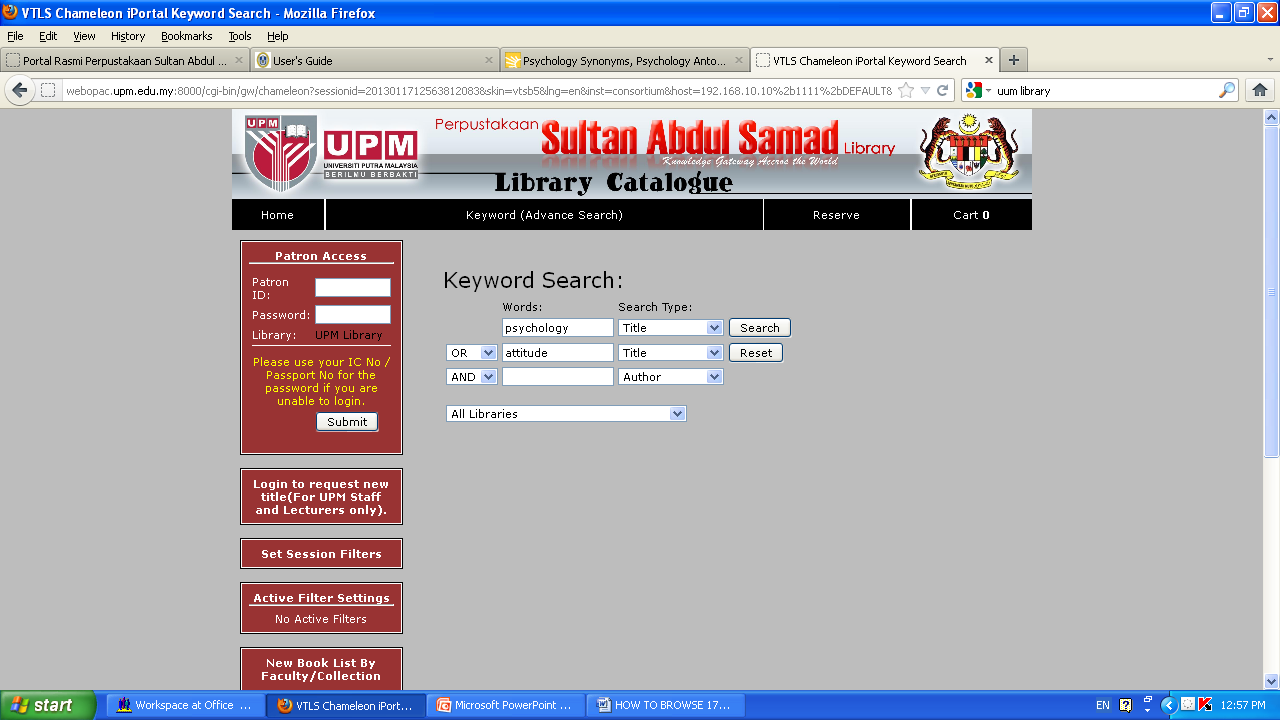 5
Type the term(s) to be searched in each text box labeled Words 
       e.g. psychology, attitude

2.    Select one or more logical connectors, or operators, to combine your keywords e.g. OR

3.    Select Search Type
       e.g. Title

Select the Location e.g. All Libraries

5.    Click the Search button.
2
4
KEYWORD SEARCH USING “OR”
Search Results
KEYWORD SEARCH USING “NOT”
1
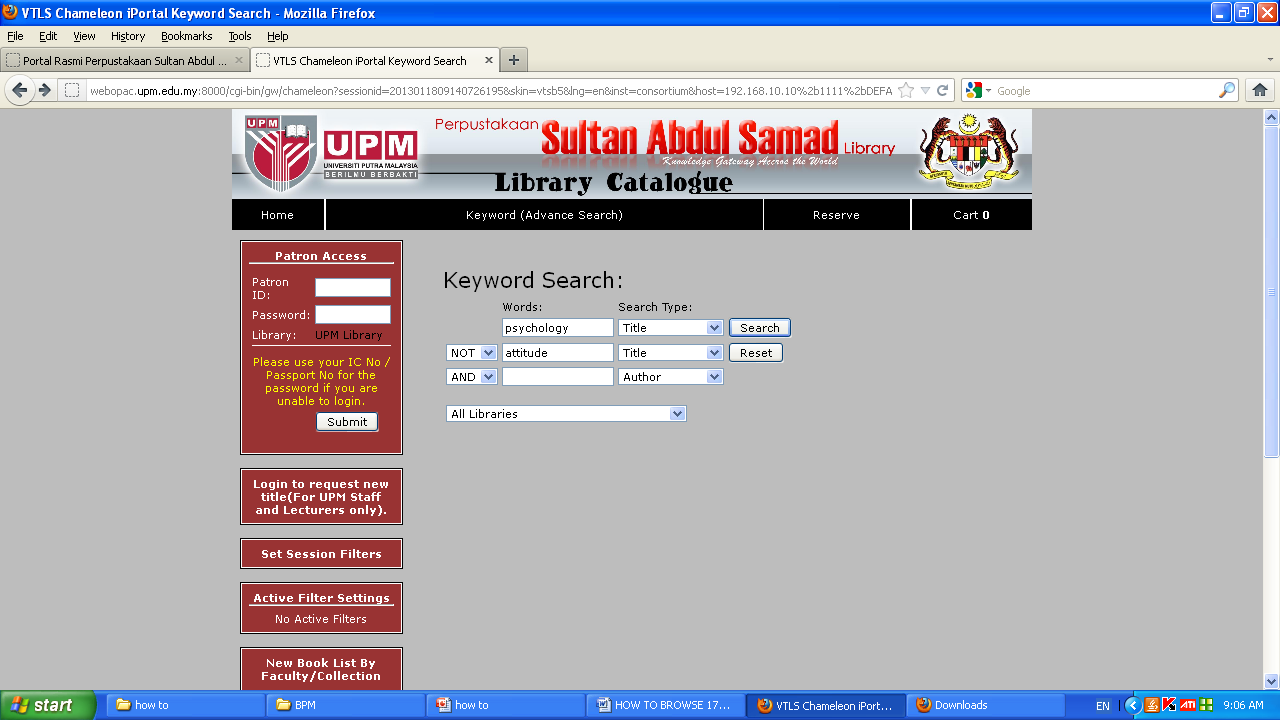 3
Type the term(s) to be searched in each text box labeled Word 
        e.g. psychology, attitude).

2.    Select one or more logical connectors, or operators, to combine your keywords e.g. NOT

3.    Select Search Type
       e.g. Title

Select  the Location
	e.g. All Libraries

5.    Click the Search button.
5
2
4
KEYWORD SEARCH USING “NOT”
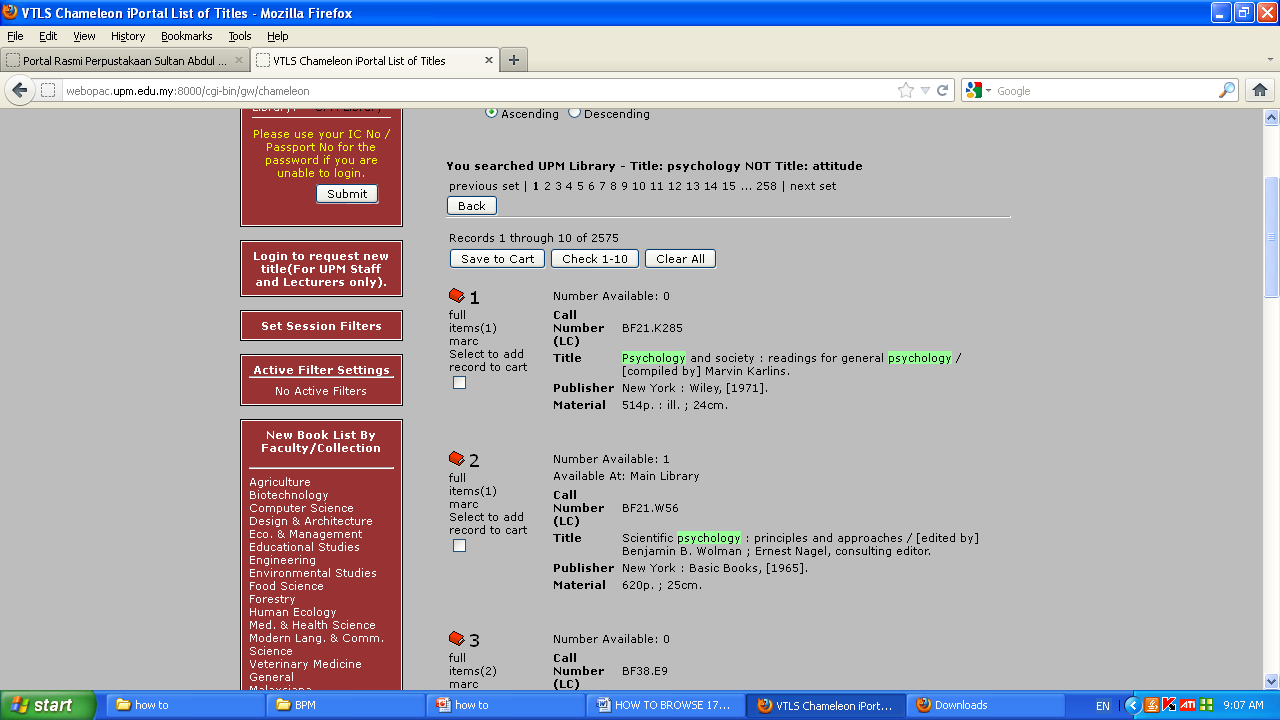 Search Results
Click  on ‘Items’  for  information details
INFORMATION DETAILS OF THE BOOK
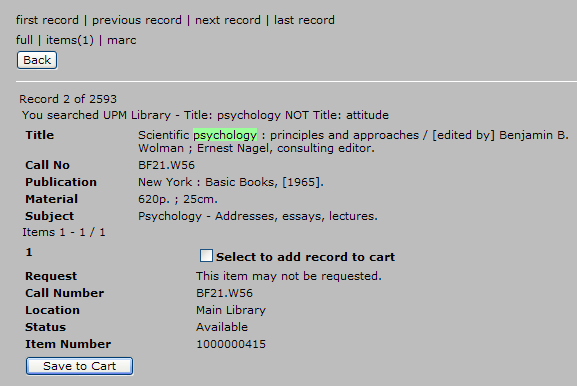 Call number: to locate the
material on the shelf

Location: to determine in which collection the material is shelved 

Status: to indicate either the material is available or on loan or other status